SMME TRADERS AND TRAVELLERS
CUSTOMS CARGO CLEARANCE PROCEDURES WEBINAR
19 August 2021
Contents
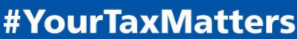 1
11.  DISPUTE RESOLUTION
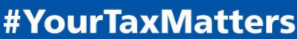 2
SummaryThis presentation will introduce the legislation, policy, procedures and guides available for manufacturing, licensing and registration, import and export process, and documents
Clearance Procedure
Importers and exporters, clearing or registered agents must be registered or licensed before submitting a Customs Clearance Declaration(CCD).

 Electronic communication with SARS

The following registrants or licensees must register with Customs as an Electronic Data Interchange (EDI) user for the electronic submission of

Cargo reports through the CPS system ; or
CCD in terms of goods imported into or exported from South Africa by:
	Importers and exporters; or Customs clearing agent(s) or Registered agent(s)

Importers, exporters, Customs clearing agents or registered agents are not required to register with Customs as an EDI user, if he/she submits less than ten (10) declarations per calendar month that do not exceed ten (10) lines.
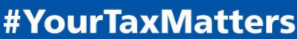 3
CCD are required when goods are imported into or exported from SA Submits the CCD to Customs either electronically or manual Customs release goods or request supporting documents - validation through documentary inspection May request expedited clearances, conditional- or embargo release Goods may only enter or leave SA through designated ports of entry or exitGoods moved in transit must retain the proof of export for acquittal Goods recovered from abandoned wreck are regarded as imported goods and duty must be paidExports of  goods for drawback of duty and tax must contain appropriate drawback item in terms of the schedule and correct CPC on CCDCCDs may be required to be amended, substituted or cancelled Certain imported goods (Section 38) are cleared on a simplified clearance procedure (DA 306) Any person whose rights have been adversely affected by administrative action has right to recourse in terms of PAJA
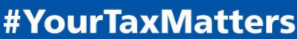 4
Summary
CCD are required when goods are imported into or exported from SA .Submits the CCD to Customs either electronically or manual .
Customs release goods or request supporting documents - validation through documentary inspection .
May request expedited clearances, conditional- or embargo release.
Goods may only enter or leave SA through designated ports of entry or exit.
Goods moved in transit must retain the proof of export for acquittal .
Goods recovered from abandoned wreck are regarded as imported goods and duty must be paid.
Exports of  goods for drawback of duty and tax must contain appropriate drawback item in terms of the schedule and correct CPC on CCD.
CCDs may be required to be amended, substituted or cancelled.Certain imported goods (Section 38) are cleared on a simplified clearance procedure (DA 306).
Any person whose rights have been adversely affected by administrative action has right to recourse in terms of PAJA.
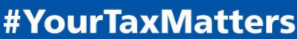 5
Overview of Legislative Requirements
Registration and Licensing
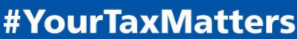 6
Registration and Licensing
General requirements:
A natural person who is a citizen or a permanent resident of South Africa; or
has an established place of business (fixed physical address) in South Africa
A juristic person that has an established place of business (fixed physical address) in South Africa
The person having the effective management of an association of persons that has an established place of business in South Africa
A partnership or a trust composed of individuals each of whom is a natural person who is a citizen or 
a permanent resident of South Africa or has an established place of business in South Africa and 
is at least eighteen (18) years old or emancipated by a court order at time of application;
 For industry specific application refer to SC-CF-19 on www.sars.gov.za/AllDocs/OpsDocs/Policies/SC-CF-19%20-%20Registration%20Licensing%20and%20Designation%20-%20External%20Policy.pdf
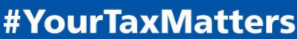 7
Registration and LicensingAuthorised Person to submit application
8
Registration and Licensing
Authorised Person to submit  application
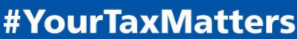 9
Customs Client Types and Requirements
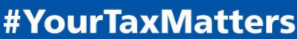 10
Submission Of Application
Application for registration as entity with SARS

Application as E-filer with SARS

Manual submission and all supporting documents must be submitted to Customs Branch Office where RLA capturing capabilities are available
Application for Customs and Excise Warehouse done on the required documents and submitted with supporting documents to Customs Branch office as stated above
11
Import
Goods imported into SA must be through designated ports listed in Rules
 
Declare all imported within 7 days or longer time allowed by Commissioner 

Prohibited Goods:

These are goods of which the importation or exportation is forbidden by law in terms of Section 113 of the Act

Prohibited goods include:

Narcotic and habit-forming drugs in any form 

Fully automatic, military and unnumbered weapons, explosives and fireworks 

Poison and other toxic substances 

Cigarettes with a mass of more than 2kg per 1000 

Unlawful reproductions of any works subject to copyright  etc.
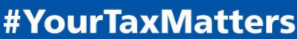 12
Restricted Goods:These are goods of which the importation or exportation is controlled subject to compliance to specified conditions or circumstances and the include:-Currency: South African bank notes in excess of R25 000, gold coins, coin and stamp 	collections and unprocessed gold. -Food, plants, animals and biological goods: All plants and plant products, such as    -	seeds, flowers, fruit, honey, margarine and vegetable oils. All animals, birds, 	poultry and products thereof, for example, dairy products, butter and eggs.  -Medicines: Travellers are allowed to bring in no more than three months’ supply of 	pharmaceutical drugs and medicines for their personal use. All other 	pharmaceutical drugs and medicines have to be declared and have to be 	accompanied by a letter or certified prescription from a registered physicianThe difference between prohibitions and restrictions is that prohibited goods are never allowed to enter South Africa under any circumstances and restricted goods are allowed to enter South Africa only in certain circumstances and under certain conditions i.e. on production of a permit, certificate or letter of authority from the relevant government department, institution or body. Usually require a license, health certificate or any other form of documentation which needs to be finalized before the goods may be imported
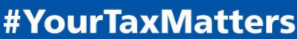 13
Goods not cleared in specified time must be removed to State Warehouse

Clearance may done prior to arrival given such goods are loaded on board ship / aircraft or handed to carrier for dispatch to South Africa

Offence if goods are not loaded as declared

Waste or scrap must be declared and released before landing in SA

Temporary imports may attract provisional payment for security purposes

Proof of export are required to acquit temporary import and to refund duties 

Goods on ATA or CPD Carnet do not require CCD for clearance
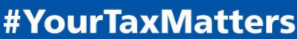 14
Export
Goods exported may only be allowed to loaded on board any carrier for sea / air and rail when release notification was issued for such export

Road freight:

Free circulation goods will receive a “proceed to port” as authorisation
Ex-warehouse goods will receive a release notification

Goods exported to Marion and Gough Islands are regarded as exports

Temporary exports are treated as follow:

CCD must be completed and presented to Customs
Repairs under rebate item 409.04 must provide:
Proof goods were exported
Retain essential character 
Identifiable on re-importation 

Duty only applicable on cost of repair or processing
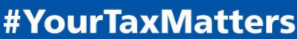 15
Export
When are goods considered exported:
16
Customs Clearance Documents
Every importer / exporter or owner of the goods or his / her agent must:
Before importation or exportation lodge a CCD for processing and release by Customs
CCD must be in prescribe format 
Submitted by –
Importer or Exporter
Registered Agent; or
Appointed Agent 
Registration of goods for re-importation on DA 65
In the case of road freight, the “place of clearance” and “port of entry” must be the same for all imported goods to South Africa 
Export make a distinction between free circulation and bonded goods, i.e.
Free circulation - “place of clearance” and “port of exit” is the same; but
Bonded goods -  “place of clearance” will reflect the Customs source office and “port of exit” the land port of exit
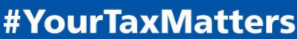 17
Valid Declaration
The description and particulars of the goods and the marks and particulars of the packages declared on the CCD must correspond.

The commodities must be entered on CCDs according to their precise nature for Customs classification purposes. 

The quantities, if required to be specified, must be stated on the CCDs. 

The C.I.F. & C. values must be accurately reflected.

The Customs value must be declared. 

The correct country of origin must be declared.

Country of export and means of carriage must be declared. 

The correct invoices completed must be produced at the time of CCD.

The correct duty due must be paid.
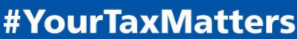 18
Submission Of Declaration
The declarant submits the CCD in either Electronic Data Interchange (EDI) or manual format (hard copy) to Customs 

Section 101A provides for the application of electronic communication for the purposes of Customs and Excise procedures 

VALIDATIONS ON THE SYSTEM

The declaration system performs validations to verify the correctness of key fields, the completion of mandatory fields, etc. 

If the CCD is not valid the declaration system will send a CUSRES 6 (error message, indicating that the client has to submit a new CCD). 

A valid CCD submitted via EDI receives a Movement Reference Number (MRN) that must be reflected or quoted on all correspondence to Customs. 

Where a CUSRES 1 (Release status) is received the goods may now be released or exported if the client has made payment, if required.
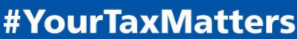 19
Clearing and Forwarding
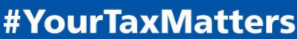 20
Prohibited and Restricted goods
Purpose
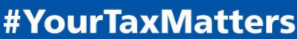 21
Goods in warehouses
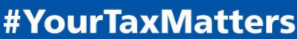 22
Dispute Resolution
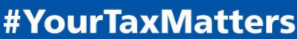 23
SARS Contact Centre And Documents
Stakeholders can contact SARS Contact Centre for any information on Customs Matters

The service is to inform trade and stakeholders on processes and business hours

SARS Website can be consulted at www.sars.gov.za for all external Customs policies and manuals for Customs procedures when dealing in imported and exported goods.

Prohibited and Restricted list  for all imported and exported are also available to inform on goods that maybe imported or exported.

Dispute Resolution processes are also outlined on the SARS website

Please consult the following documents:
SC-CC-32 - Prohibited and Restricted Goods - External Policy
SC-CF-55 - Clearance Declaration - External Policy
SC-CF-19 - Registration Licensing and Designation - External Policy
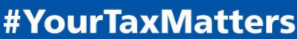 24
Contact Us
Your compliance changes lives – get your tax matters in order for the 2021
Filing Season
		             #YOURTAXMATTERS
We’ve made it easier for you.
Go Digital! 

Download the SARS MobiApp via your app store.
Register for eFiling 
Visit SARS website for a list of services that are available on our digital platforms
Need a Tax Number? 

Register for eFiling and you will be automatically registered for personal income tax and receive a tax reference number
For more information, visit the:

SARS YouTube channel www.youtube.com/sarstax 
SARS website on www.sars.gov.za
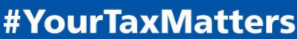 25